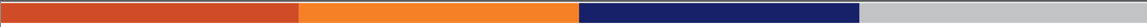 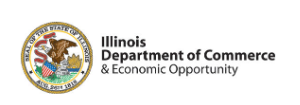 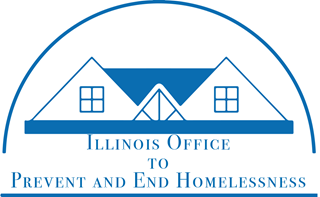 Job Training and Economic Development  Home Illinois Workforce Pilot Notice of Funding Opportunity ReviewTechnical Assistance (Bidder’s Conference)
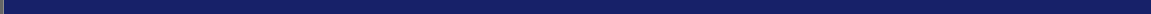 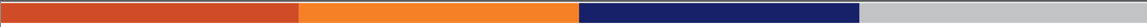 Agenda
I.   Home Illinois Program Design Overview
II.  Application Requirements
III. Bridging Connections between Workforce and         	Housing Systems - Angela Morrison - CJC
IV. GATA Requirements
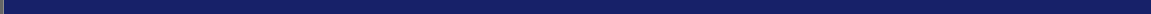 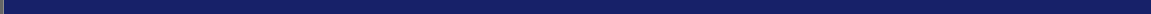 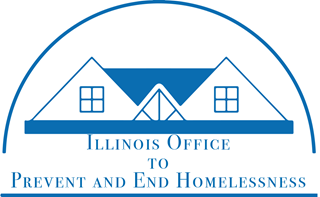 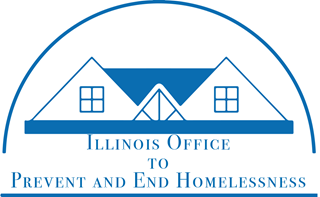 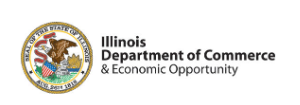 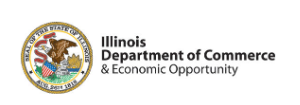 Home Illinois Workforce Pilot NOFO
Home Illinois Workforce Pilot NOFO
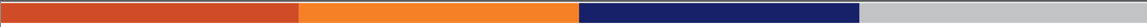 Guiding Legislation
Illinois Legislation
Job Training and Economic Development Act
Funded by State of Illinois General Revenue Funds appropriated by the General Assembly in the State Fiscal Year 2024 budget. 

The requirements of the program follow:
 20 ILCS 605/605-415 (JTED Act
 rules adopted in support of the JTED Act, 56 Ill. Admin. Code Part 2660 (JTED Rules).
Federal grant guidance and regulations codified at 2 CFR Part 200 (Uniform Requirements)
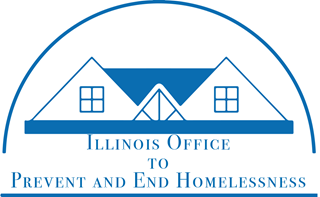 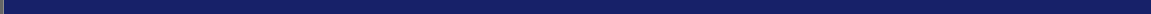 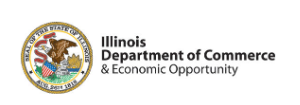 Home Illinois Workforce Pilot NOFO
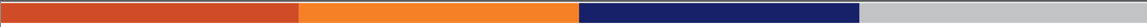 Home Illinois Pilot
Partnerships
Job Training and Economic Development (JTED) 
Spring 2021 updated the original JTED Act
Reinvents the program to meet current economic demands.  
Responsive to Illinois businesses and individuals needs
Equity-Focused Program Culture
Employment
Navigation
Program Elements
Training and Education
Support Strategies
$5 Million in JTED Funding to Support Home Illinois
3-5 anticipated awardees
$1m to $2m award range
Work Readiness Strategies
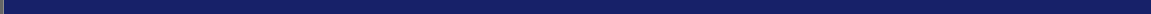 Partnerships
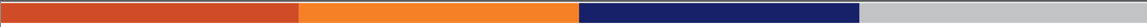 Eligible Entities
The lead entity of a CoC organization
Local Workforce Innovation Area (LWIA)that administer the Workforce Innovation and Opportunity Act ("WIOA") 
Note: CoC administrative entities that are government entities are NOT eligible to be the lead applicant.  WIOA administrative entities that are government entities are eligible to apply
Partnerships
At a minimum, the pilot programs must have a partnership between the lead agency of the COC in the area, the Local Workforce Innovation Area(s) ("LWIA"), and one or more organizations that operate an RRH program or shelter in the area. 

This must be demonstrated through a Memorandum of Understanding (MOU) or a commitment letter that expresses the intent to develop a robust MOU during the planning period.  The MOU should identify roles and responsibilities, timelines, referral processes, reimbursement processes (if applicable), and how the entities will jointly share responsibility for the success and sustainability of the pilot program. 

Partnerships should also be established with other organizations that are necessary for the success of the program, including community-based organizations that provide additional support or other services.
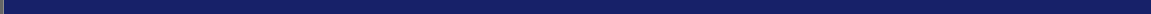 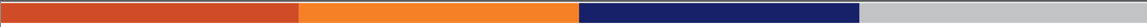 Employment Navigation
Commitment to at least one dedicated staff person with the responsibility to support individuals.  Roles included:
Conduct comprehensive and trauma-informed
Work with job seekers to co-create an employment plan 
Provide job seekers with the opportunity to connect with a full breadth of workforce organizations across the community, including connections to different service models
 Employment Navigators must have a thorough understanding of the workforce system and services in the COC area, including programs funded by public system partners. Employment services may be offered by a provider partner; however, the priority is for organizations to refer job seekers to the workforce intervention that best meets the job seeker’s needs.
 Coordinate with housing case managers at the RRH program or shelter to ensure that job seekers are fully supported in reaching their employment goals and to ensure that all supportive service needs are met
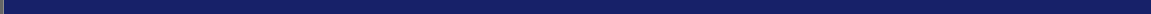 [Speaker Notes: Conduct comprehensive and trauma-informed assessments of job seekers referred from RRH/shelter to establish their employment goals. 
Work with job seekers to co-create an employment plan for reaching their goals and provide support to job seekers to follow through on their plan, secure necessary support services, persist in training or education programs (if applicable), and retain employment.
Provide job seekers with the opportunity to connect with a full breadth of workforce organizations across the community, including connections to different service models (e.g., transitional jobs, pre-apprenticeship and apprenticeship programs, individual placement and support, employment preparation and placement, industry-specific training, etc.) supported by a variety of funding streams (e.g., WIOA, SNAP Employment and Training/SNAP to Success, TANF WorkFirst, DRS and Supported Employment, City or County workforce programs, private funding, etc.).
 Employment Navigators must have a thorough understanding of the workforce system and services in the COC area, including programs funded by public system partners. Employment services may be offered by a provider partner; however, the priority is for organizations to refer job seekers to the workforce intervention that best meets the job seeker’s needs.
 Coordinate with housing case managers at the RRH program or shelter to ensure that job seekers are fully supported in reaching their employment goals and to ensure that all supportive service needs are met]
Support Strategies
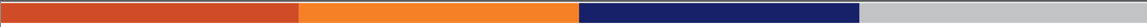 Develop clear strategies that are designed to support job seekers including but not limited to:
Financial and/or referral assistance for individual supports and training and employment supports
Assistance securing reasonable accommodations for individuals with disabilities 
Financial literacy services 
Counseling individuals about the workplace, including the resolution of work-related problems
Mentoring
Peer support groups
Referrals to digital equity resources such as low or reduced cost internet connectivity programs, devices, and digital solutions to facilitate remote work, at home learning, or communications with employers or employability service providers.
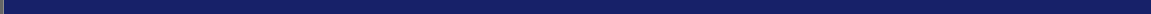 Work Readiness Strategies
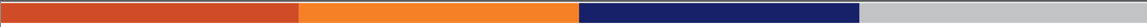 The pilot program must include services that prepare individuals for job search and work. At a minimum, pilot programs will:
Support job seekers in conducting a job search
Resume development
Interviewing skills
Understanding employer expectations
Using career exploration tools

Illinois Essential Employability Skills Framework:
17-3428 Final.pdf (illinoisworknet.com)
Work Readiness Strategies
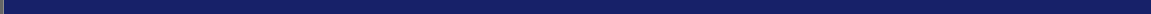 Training and Education
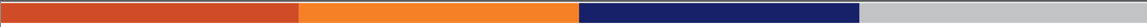 The pilot program must include strategies to help individuals find training or education services that support their employment and career goals. This includes:

Occupational skills training 
Entrepreneurial 
Adult 
Pre-apprenticeship 
Apprenticeship 
Transitional jobs 
On the Job Training (OJT)
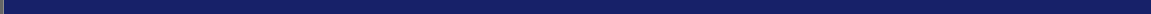 Equity-Focused Program Culture
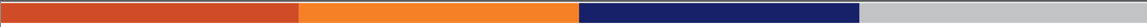 Applicants must demonstrate:

 How the program will increase participants' access, enrollment, completion, and retention. 

How it will address industry barriers for target populations in hiring, advancement, retention, and earning through program models, partnerships, recruitment, and barrier-reducing services.
 
How the program develops digital skills aligned with the targeted industry/industries, including digital literacy, confidence, competence, use, and advanced skills. 

Outline strategies for fostering a shared identity in the program and a welcoming, inclusive environment. 

The focus on equity should be evident in all aspects of program design and partnerships, including successful transition and retention
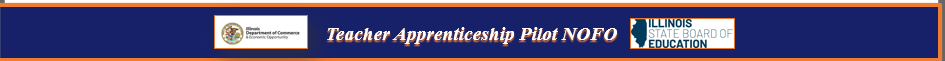 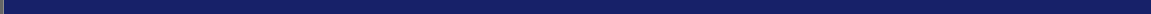 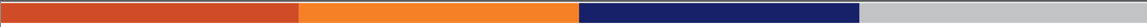 Employment and Training Components
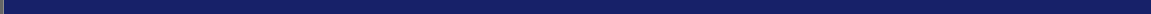 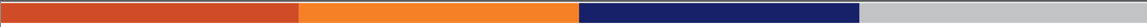 Employment and Training Components
Outreach and Recruitment
Employer Engagement
Career Planning
Training
Applicants must include an outreach and recruitment strategy for how they will enroll participants. 
Outreach and recruitment through established and expanded partners, employer/industry organizations, social service agencies, and others.

Employer Engagement - employers should have a leadership role in developing and supporting the career pathway programs that integrate work-based learning opportunities through experience.
Competitive projects will provide evidence of business commitment and demonstrate the strategies that will be used to engage area employers.
Successful career planning is a collaborative and ongoing process.
A thorough assessment is the foundation for understanding the participant’s employment goals, existing skills, career readiness and determining all barriers to employment that may exist.
Each participant needs an Individual Employment Plan (IEP) which is living document that identifies employment and education goals as part of a career pathway, objectives, and the appropriate combination of services for the participant to reach the goals.
Programs must lead to industry-recognized or post-secondary credentials and align with the customer's choice for a career pathway.
Occupational skills training, training for nontraditional employment
Skill upgrading and retraining
Entrepreneurial training
Job readiness training
Adult education and literacy activities
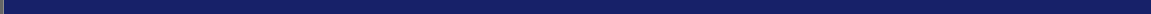 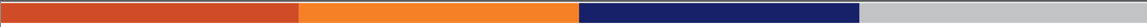 Employer Engagement
Work-based learning provides more opportunities for workers to earn income while gaining critical job skills. The following work-based learning services are allowed under this grant:
Apprenticeship (pre-apprenticeship)
On the Job Training (OJT)
Incumbent Worker (IW) Training
Customized Training
Work Experiences or Internships 
Transitional Jobs (Adult only)
Work-Based Learning
Supportive Services / Barrier Reduction Funds
Placement
Follow-Up
Supportive Services provide participants with key assistance beyond career and training services necessary for the participant to engage in the program
Barrier Reduction is funding to increase family stability and job retention by covering accumulated emergency costs for basic needs.
Place participants in family sustaining unsubsidized employment. 




Follow-up services after training completion is encouraged, as appropriate, for adult and youth participants in workforce activities who are placed in unsubsidized employment.
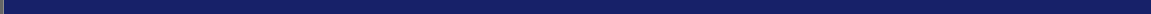 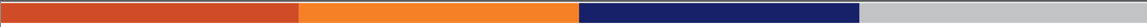 Performance Goals & Measures
Specific program goals and outcomes must be included in the program proposal.
Agreed-upon goals and outcomes will be tracked utilizing project management tools.
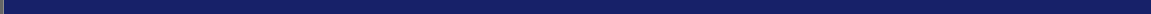 Performance Goals
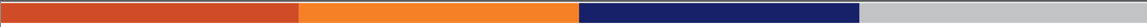 Number of referrals to the Home Illinois Workforce pilot program 
Number of individuals enrolled in the Home Illinois Workforce pilot program
Number of individuals referred to a training or education program
Number of individuals completing a training or education program
Number of individuals obtaining a credential(s)
Number of individuals placed in unsubsidized employment 
Wages at placement in unsubsidized employment 
Housing status at referral to Home Illinois Workforce pilot program and housing status 3 months and 6 months after the last program service 
Meaningful retention measures: Pilot programs will work with DCEO to determine other measures of success and retention measures that they will be expected to report.
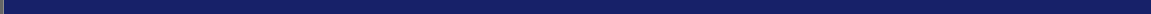 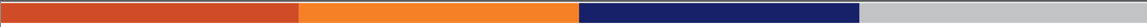 Performance Standards
Applicants will be required to project the planned and actual performance goals and metrics. 
The final performance standards will be negotiated by the Department and the grantee.
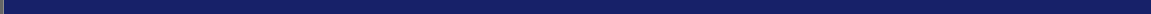 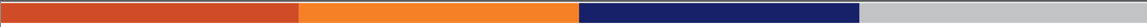 Performance Metrics
Participation in the Home Illinois learning community may include reporting of other pilot program qualitative or quantitative information.
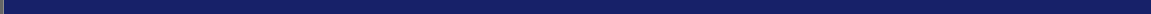 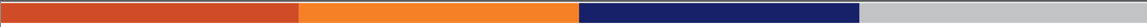 Performance Reports
Quarterly progress reports
End-of-year reports at the conclusion of each fiscal year
One final report at the conclusion of the grant


NOTE: Quarterly reports are due during the planning period and implementation period
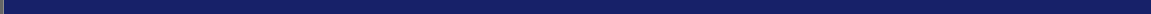 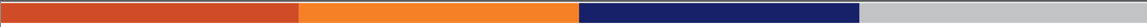 Timelines
There is a 6-month planning period built into the program.  This time is to develop partnership and robust MOU’s.  Develop program design from outreach to follow-up. 
Implementation period will consist of 18 months and will test the process developed during the planning phase
Course corrections during planning and implementation phase and analysis of results 


NOTE: Quarterly reports are due during the planning period and implementation period
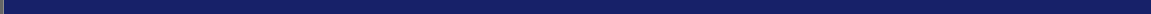 Application Components
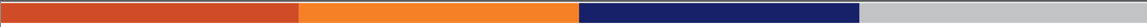 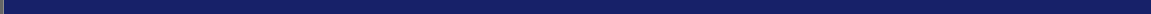 Application Components : Capacity
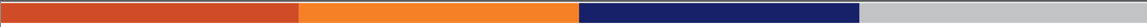 Section 1: Capacity 
The applicant must be an Eligible Entity as defined in this NOFO and must provide evidence of their capacity to establish relationships with the required and recommended partners to develop a pilot project serving homeless individuals who reside in shelters or are participating in a Rapid Re-housing (RRH) Program. This includes identifying the expertise of staff and subcontracted personnel and demonstrating their ability to implement the program. Applicant must demonstrate 
the ability to administer publicly funded programs that include relationships with key stakeholders. Stakeholders include 
eligible training providers, social service agencies, and community-based organizations that will influence the training 
and wraparound services for a holistic service approach.
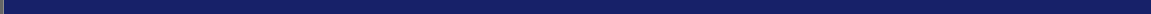 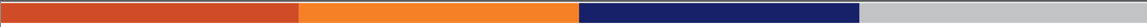 Application Components : Need
Section 2: Need
The aftermath of the pandemic has had a significant impact on the number of individuals experiencing housing insecurity. This NOFO addresses the needs of a specific sub-population of the JTED “target population”: Individuals experiencing homelessness. Applicants must identify the geographic area served and the number of individuals served by and other housing programs in this area. Include the analysis of data that determined the needs of employers, businesses and individuals served under this program, including barriers to employment. Include the impact the program will have on meeting those needs
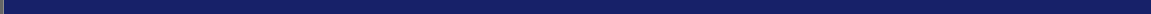 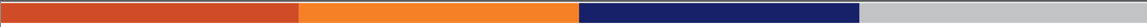 Application Components : Program Plan
Section 3: Quality of Program Plan 
The program plan section of the application template includes overall operational components. In the application template, applicants will provide details related to Partnerships, Employment Navigation, Support Strategies, Work Readiness Strategies, and Training and Education.
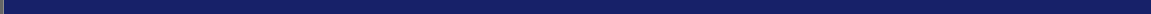 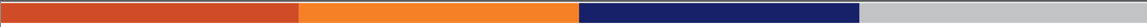 Application Components : Budget
Section 4: Budget Narrative/Cost Effectiveness/Sustainability
Applicants must provide a high-level budget narrative, including an analysis of the cost efficiency in relationship to planned outcomes. This will correlate with the narrative in the budget template detailing each line-item cost. Describe any leveraged and matching funds from partners and participating businesses. Describe how this project will be sustained beyond the grant funding period
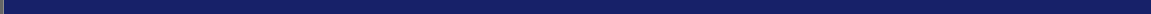 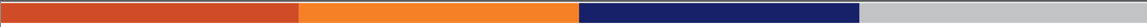 Documents for Submission
Home Illinois Workforce Pilot Program requires the below documents to be submitted.

☐ Uniform Grant Application in fillable PDF format. Signature page must be printed, signed, scanned and submitted with application. 

☐ Uniform Budget utilizing the template provided by DCEO for this project. The entire budget with all worksheets included even if the worksheets are not relevant to the grant opportunity must be submitted with the application materials. Signature page must be printed, signed, scanned and submitted with application.

☐ Conflict of Interest Disclosure
 
☐ Mandatory Disclosures

☐ Home Illinois Workforce Pilot NOFO Application

☐ Letters of Commitment or MOU(s) with partners participating in this project. NOTE: Project MOUs are not required at submission of the application and can be developed during the planning period. However, letters of commitment or detailed information in the application that defines roles and responsibilities of all partners is 
required at submission of the application
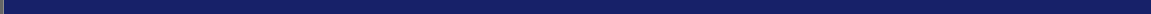 Review Criteria
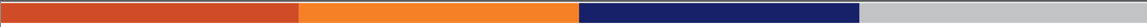 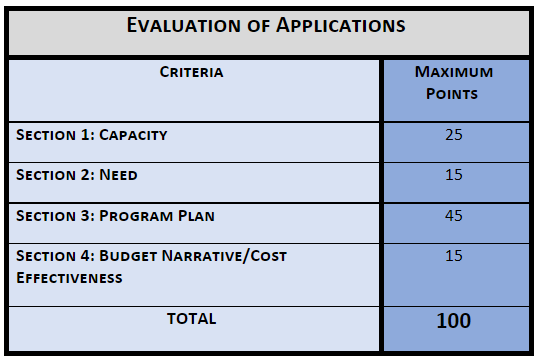 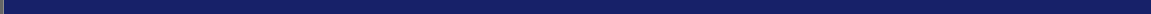 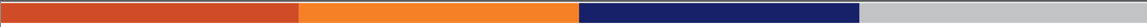 Submission
The application due date for this round of funding is: 
5:00 PM CST May 3, 2024 

Office hours will be held on the following Tuesdays: April 9, 16, 23, and 30 from 2:00 pm - 3:00 pm. 
You may join with this link​.
Application Deadline
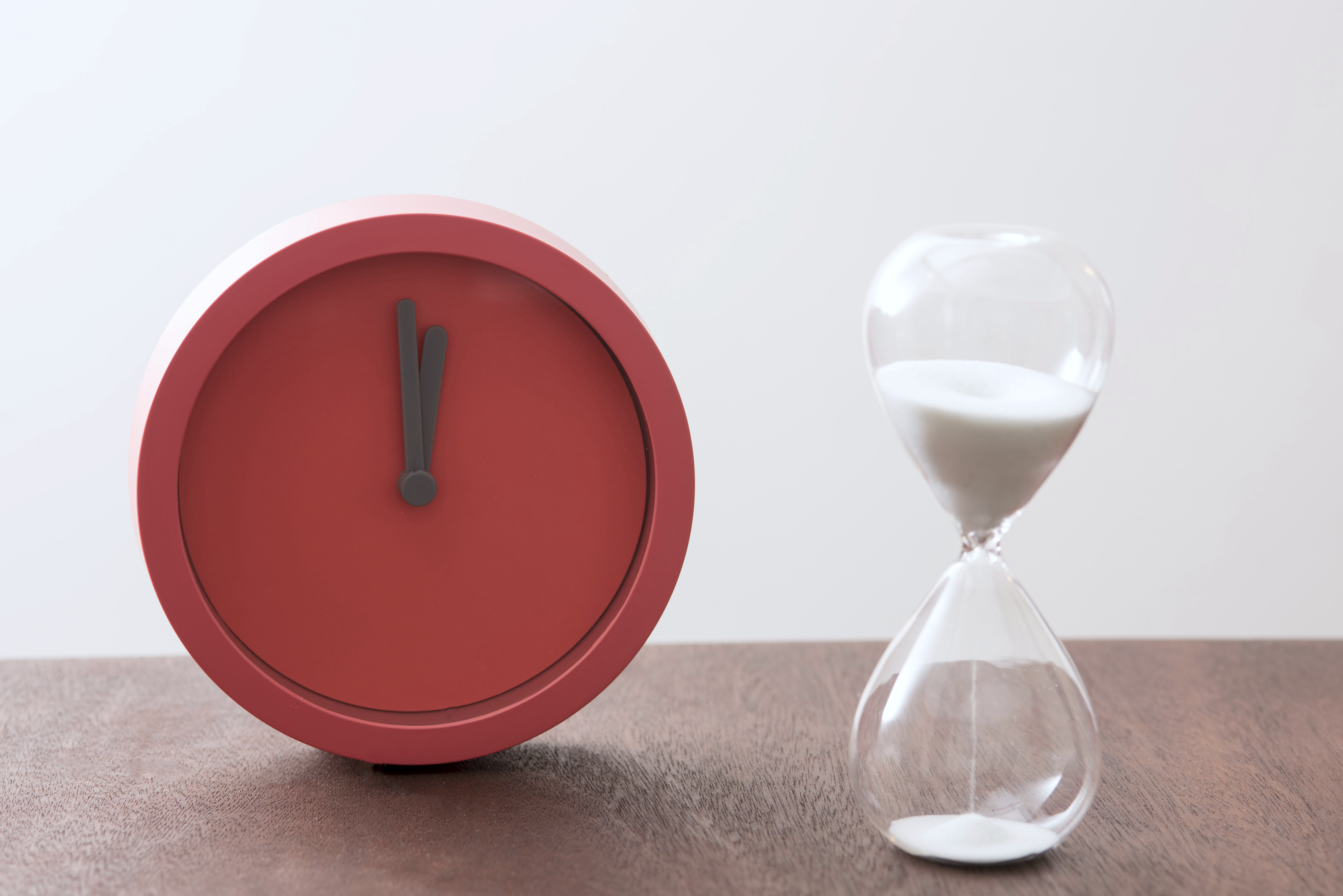 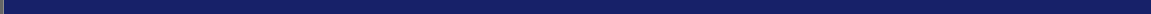 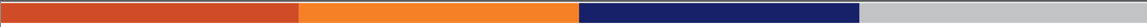 GATA
An Overview of the Grant Submission Requirements under the Illinois Grant Accountability and Transparency Act
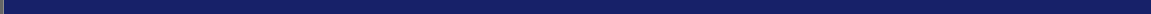 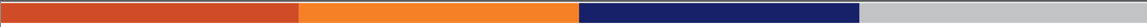 Standard Application & Grant Award Documents
Notice of Funding Opportunity (NOFO)
Catalog of State Financial Assistance
https://www.illinois.gov/sites/GATA/Grants/SitePages/CSFA.aspx

Uniform Application for State Grant Assistance

Uniform Budget Template

Notice of State Award
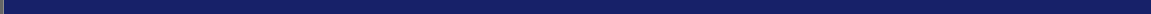 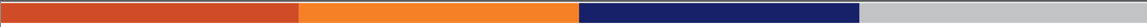 Grant Life Cycle
This presentation will focus on the pre-award requirements of a workforce grant from the Illinois Department of Commerce and Economic Opportunity.
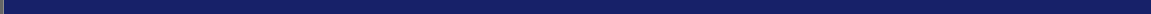 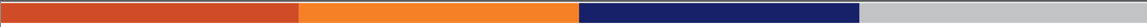 Illinois Grant Accountability and Transparency Act
The Grant Accountability and Transparency Act (GATA), 30 ILCS 708/1 et seq., is a State of Illinois law to:
Increase accountability and transparency in the use of grant funds 
Reduce the administrative burden on both State agencies and grantees  
Adoption of the federal grant guidance and regulations codified at 2 CFR Part 200 (Uniform Requirements)
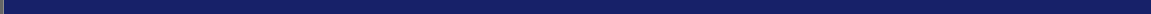 Grantee Pre-Award Requirements
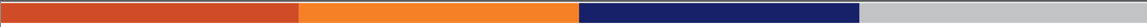 Must be completed prior to Grant Award Execution:
Grantee Registration
Grantee Pre-Qualification
Financial and Administrative Risk Assessment 
(ICQ – Internal Control Questionnaire)
Programmatic Risk Assessment
Mandatory Disclosures & Conflict of Interest Documents
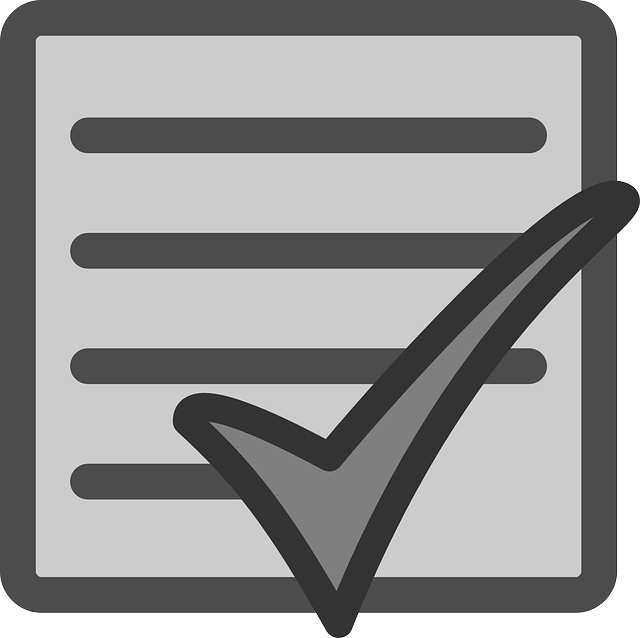 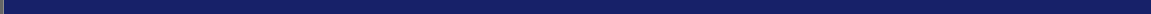 GATA & Indirect Cost Rate System
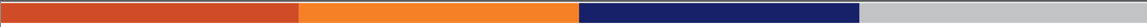 Office of Management and Budget GATA Website: http://grants.illinois.gov
Grantee Links Tab is the entry point for the GATA portal:
Authentication,
Registration, 
Pre-qualification, 
Fiscal & Administrative Risk Assessment

Centralized Indirect Cost Rate System will be used to elect the indirect cost rate option and, if necessary, complete the indirect cost rate negotiation process.  
Grantees that are not current users in the system will receive an invitation to the Centralized Indirect Cost Rate System once a Notice of State Award (NOSA) is generated by a State awarding agency
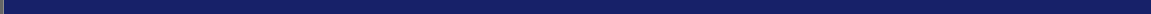 Grantee Registration
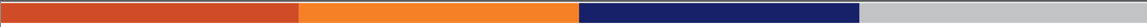 All Grantees must be registered with the State of Illinois using the Illinois.gov Authentication Portal. A personal or business email address is required to establish an account

Grantee Registration is completed by browsing to https://grants.illinois.gov/portal and associating your Illinois.gov account with your organization.

Completing the registration process triggers Grantee pre-qualification verifications
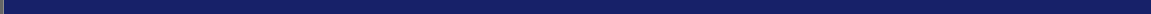 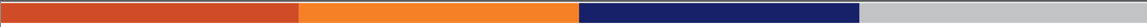 Grantee Pre-Qualification
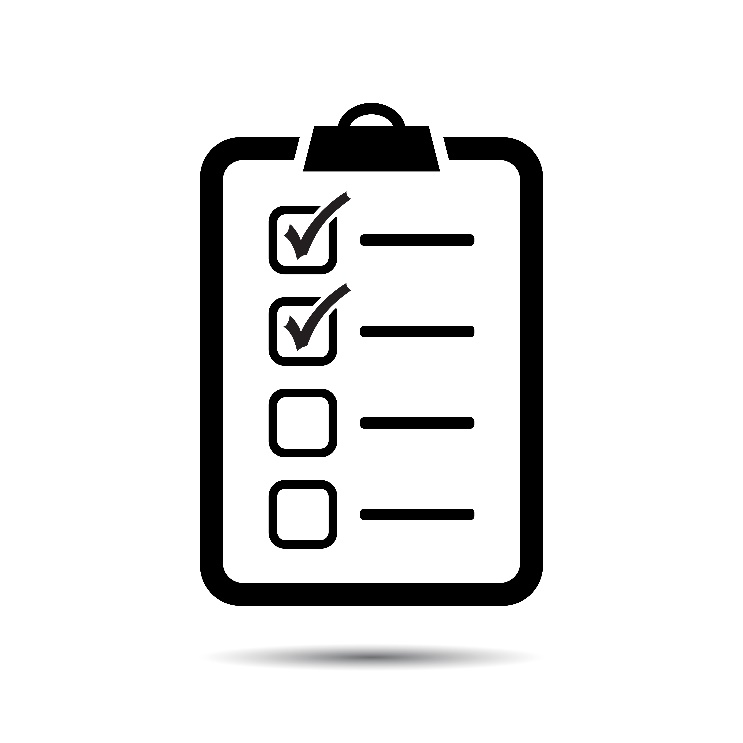 Pre-Qualification includes verification of:
Valid DUNS number
Current SAM.gov account
Good Standing with Secretary of State
Not on Federal Excluded Parties List
Not on the Illinois Stop Payment List
Not on the DHFS Provider Sanction List
*Pre-qualification is dynamic and verifications are completed nightly.
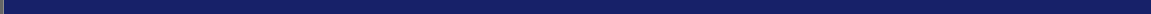 Pre-Qualification Notification
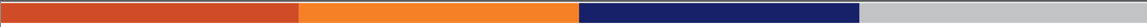 If there are no issues, the GATA portal will send 
       an email to communicate “Qualified” status.

If there are issues, the GATA portal emails qualification issue(s):
DUNS number is not current
SAM CAGE Code is not current
Not in Good Standing with Secretary of State
On the Federal Excluded Parties List (cannot be remediated)
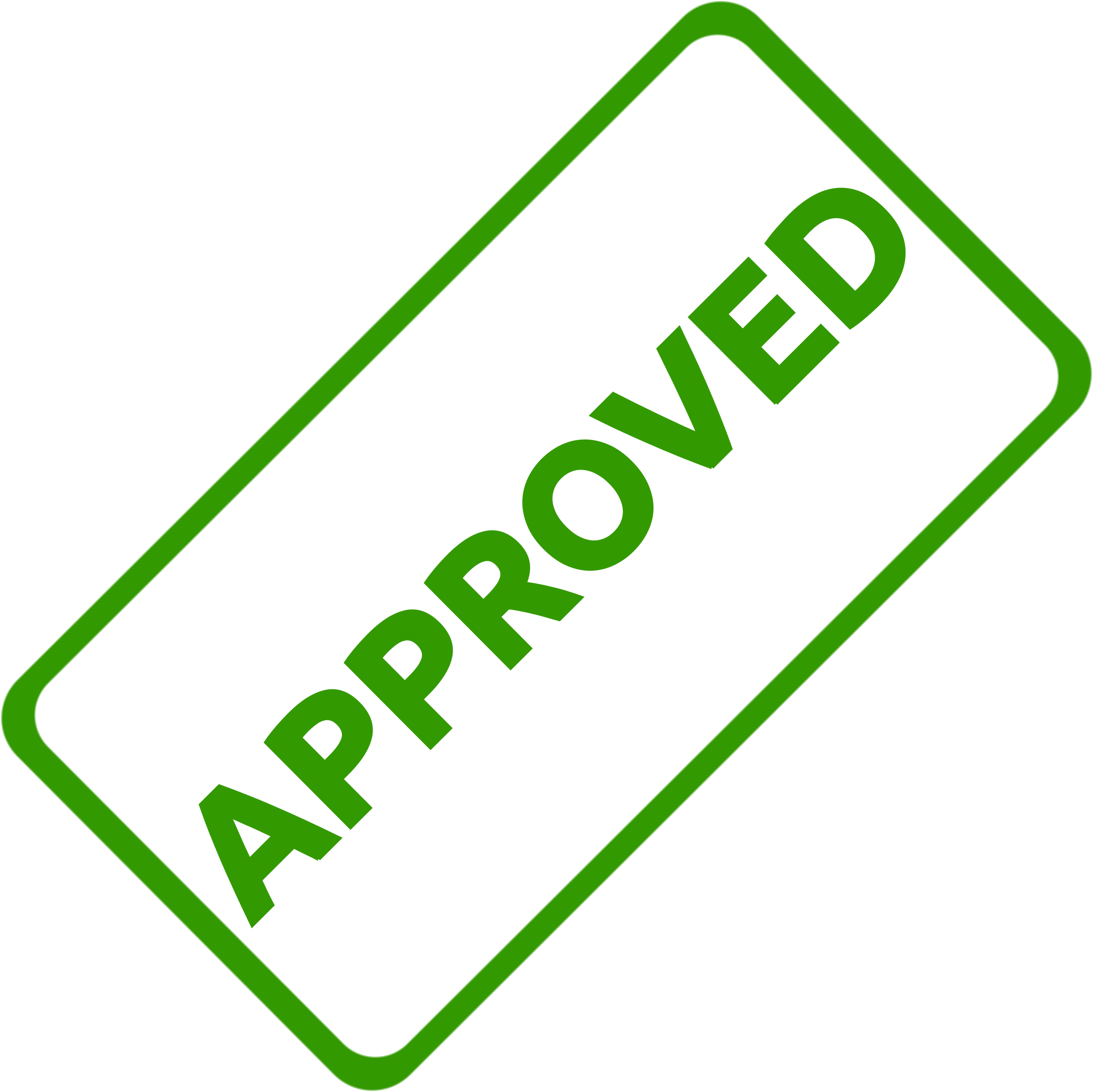 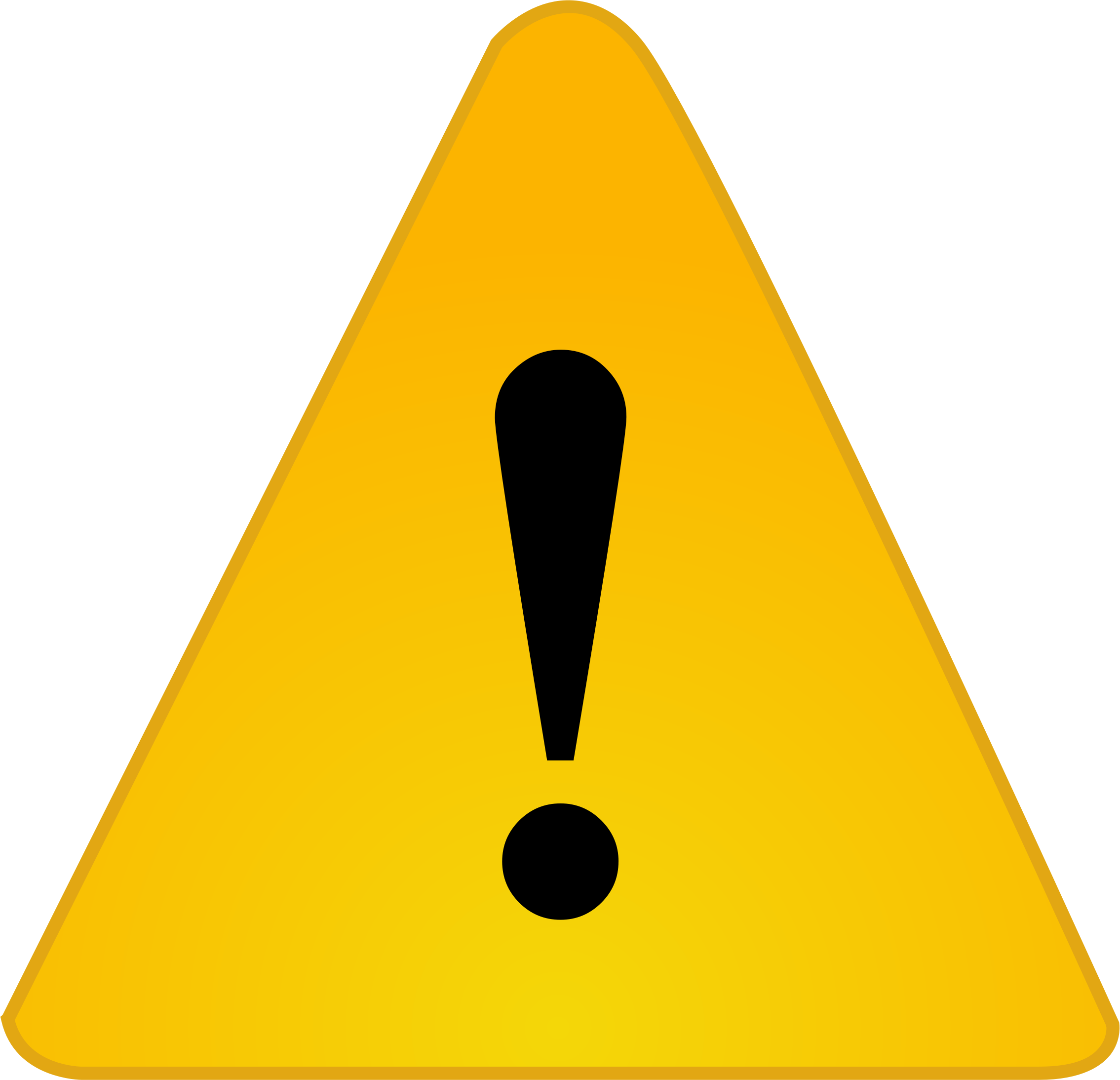 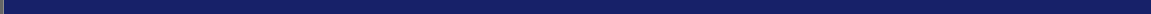 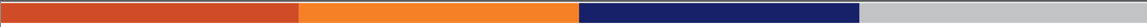 GATA Framework for Risk Assessment
Fiscal Risk Assessment (ICQ) is automated.
The Grantee can access the ICQ from the grantee portal. 
The ICQ is completed on an annually basis by the Grantee
The ICQ should be completed at the entity-wide level
All state agencies will utilize the results of the ICQ
Programmatic Risk Assessment will be conducted by the awarding agency (DCEO) in the application process. It is unique to each NOFO and grant program and is typically completed if the proposal is recommended for funding.
Risk profiles will be determined based on the two risk assessments. The risk profile will determine grant-specific conditions and monitoring.
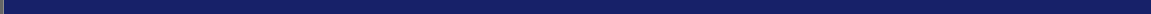 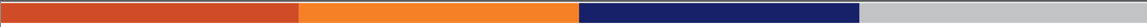 Indirect Cost Rate Selection Centralized Indirect Cost System
All grantees must select an Indirect Cost Rate option in a centralized indirect cost rate system.
An indirect cost rate is a device used for determining the appropriate amount of indirect costs each program should bear.  An Indirect Cost Rate is the ratio between the total indirect expenses and some direct cost base.
Options available for a Grantee to receive an Indirect Cost Rate:
Current Federal negotiated Indirect Cost Rate Agreement
Negotiate a rate with the State of Illinois
Elect to use the Federal 10%“de minimis” rate of Modified Total Direct Cost (MTDC)
Elect to decline any indirect cost rate
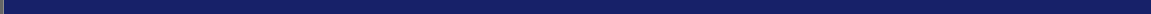 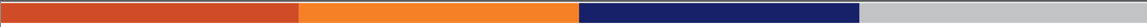 Indirect Cost Rate Proposals & Elections
Centralized Indirect Cost System can be accessed at http://grants.illinois.gov  from the dropdown menu in the Grantee Links Tab.  This site includes:
FAQs
Training Modules
Forms and Indirect Cost Rate Templates
Department of Labor Indirect Cost Rate Guide

An indirect cost proposal or rate election must be initiated with the Centralized Indirect Cost Rate system upon notice of award.  The indirect cost rate proposal or rate election must be completed no later than three (3) months after the effective date of the State award.

Uniform Guidance (2 CFR 200) requires an annual submission of an indirect cost proposal or rate election.  The Centralized Indirect Cost Rate system will be used for annual renewals. Annual submissions must be received within six months after the Grantee’s fiscal year-end.
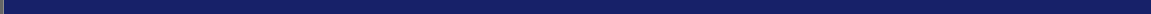 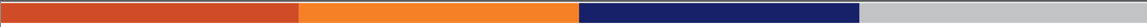 Uniform Application for State Grant Assistance
Agency Information
Funding Opportunity Information
Instructions on How to Submit an Application
Required Grant Information
Applicant Completed Section
Applicant Information
Contact Information
Key Project Information (Location, Term, Amount)
Fiscal Information
Certification
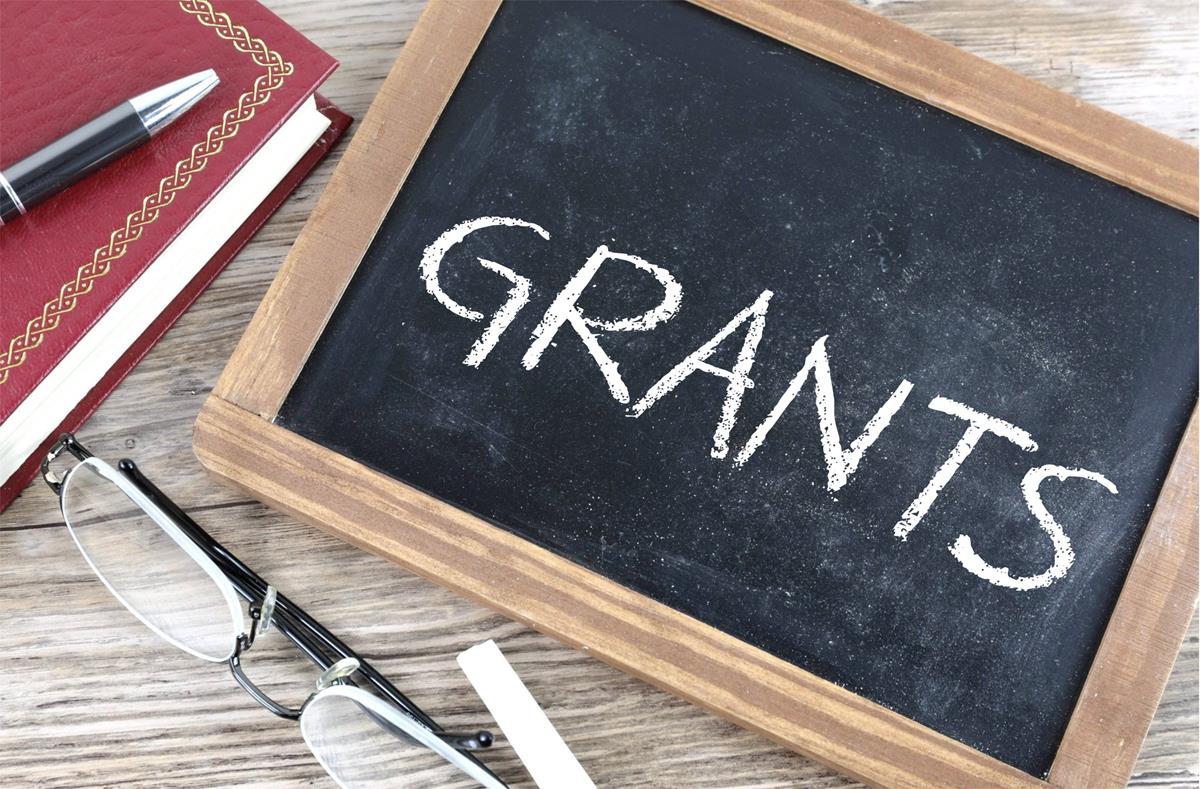 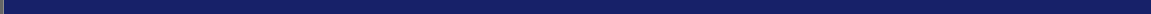 Uniform Budget Template - Overview
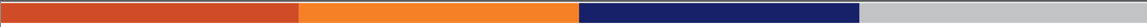 Uniform Budget Template for most State of Illinois Grants (modeled after the SF-524 Federal Budget template).
Basic Budget Line Item Definitions based on the Uniform Administrative Guidelines [Develop Budget Line Items Sheet].
General Requirements
Allowable
Reasonable
Allocable
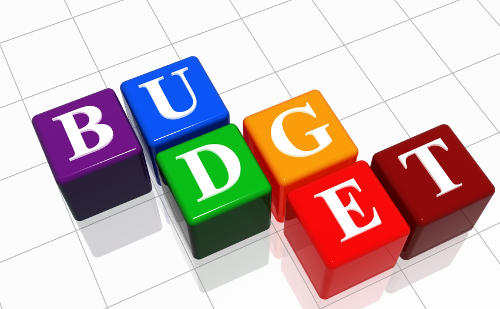 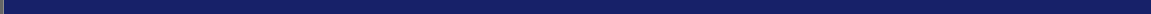 Budget Purpose
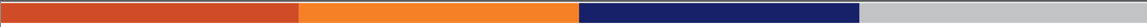 An accurate and concise budget is important to being funded by the Office of Employment and Training​
In many cases, the budget tends to be the weakest part of the application​
Program material and budget material submitted should align and support each other​
Program staff should work with fiscal staff to create a complete uniform budget
Submitting a strong budget in your proposal benefits both you and the funder: ​
Demonstrates that a program is feasible​
Demonstrates "bang for the buck"​
Demonstrates fiscal responsibility of taxpayer funds​
Helps the merit review team comprehend the vision of the project 
Note: During the negotiation phase of awarding a grant, you may be asked to increase/decrease budgeted amounts or explain costs associated with the program intent. The budget submitted with your application many times is not the finalized budget used for execution
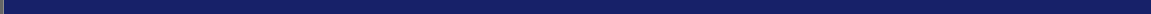 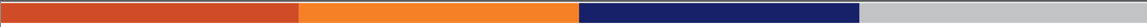 Operating Grant – grant issued to support an organizations general mission, fulfil obligations set forth in the opportunity, and pay for overhead expenses such as rent, salaries, and other day to day costs of running a business. These funds are to be invested in the communities across the state.
Budget Expenditure Categories (Operating Grant)
Personnel – compensation paid for employees engaged in grant activities; must be consistent with that paid for similar work with the applicant organization​
Fringe Benefits – costs of leave, insurances, pensions, and unemployment; must be actual known costs or an established formula​
Travel – expenses for transportation, lodging, subsistence, and related items incurred by employees who are in a travel status on official business​
Equipment – tangible property having a useful life of more than one year and a per-unit acquisition cost equals or exceeds $5,000; must be used in the program or project for which it was acquired​
Supplies – tangible property other than those described in equipment and a per-unit acquisition costs less than $5,000, regardless of the length of its useful life​
Contractual Services/Subawards – a legal instrument by which a recipient or subrecipient purchases property or services needed to carry out the project or program under the award​
Consultant/Professional Services -  costs associated with professional or consultant services rendered by a person/persons who possess certain skills
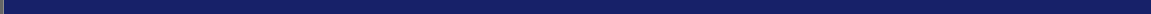 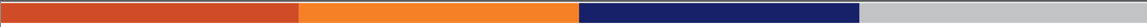 Budget Expenditure Categories (Operating Grant)
Occupancy – costs of renting/maintaining a building and utilities needed to carry out an award​
Research and Development – costs towards the innovation, introduction, and improvement of products and services​
Telecommunications – costs incurred for telecommunications and video surveillances services or equipment such as phones, internet, and cloud services​
Training and Education – costs incurred for training and education provided for employee development ​
Direct Administration – costs that can be identified specifically with a particular final cost objective​
Miscellaneous – costs that do not fall under into any other category listed; be specific!​
Direct Training - costs incurred  for training leading to jobs in demand occupations​
Work Based Training - includes on-the-job training, customized training, work experience/internships, transition jobs, and incumbent worker training ​
Other Program - costs related to providing services to participants​
Indirect Costs – costs associated with carrying out the project or award that cannot be specifically assigned
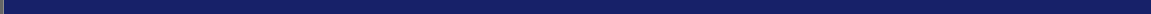 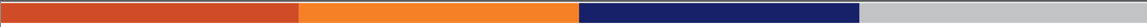 JTED Allowable Costs
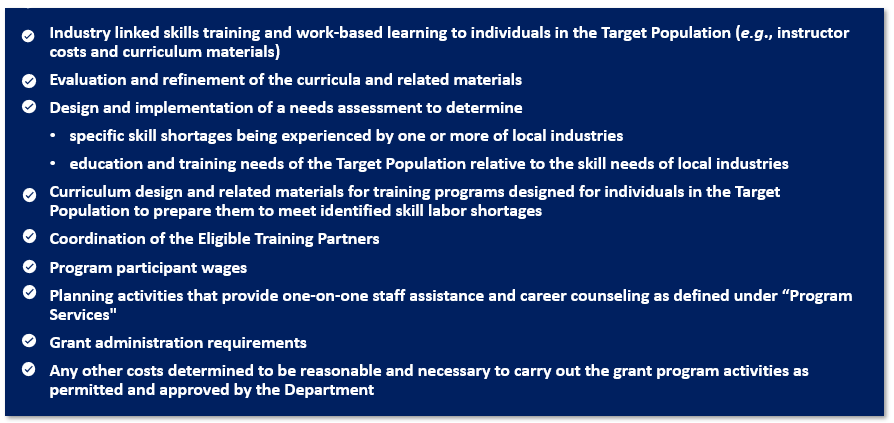 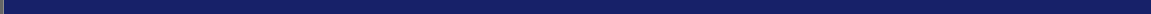 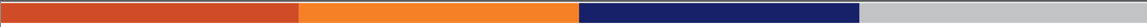 Allowable Costs § 200.403
Factors affecting allowability of costs:
Be necessary and reasonable for the performance of the Federal award and be allocable under the Federal Cost Principles.
Conform to any limitations or exclusions set forth in these principles or in the Federal award as to types or amount of cost items.
Be consistent with policies and procedures that apply uniformly to both federally-financed and other activities of the non-Federal entity.
Be accorded consistent treatment.  A cost may not be assigned to a Federal award as a direct cost if any other cost incurred for the same purpose in like circumstances has been allocated to the Federal award as an indirect cost.
Be determined in accordance with generally accepted accounting principles (GAAP), except, for state and local governments and Indian tribes only, as otherwise provided for in this Part.
Not be included as a cost or used to meet cost sharing or matching requirements of any other federally financed program in either the current or a prior period.
Be adequately documented.
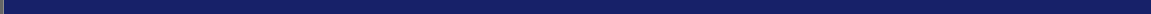 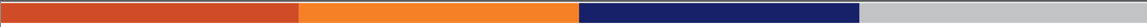 Reasonable Costs § 200.404
A cost is reasonable if, in its nature and amount, it does not exceed that which would be incurred by a prudent person under the circumstances prevailing at the time the decision was made to incur the cost. The question of reasonableness is particularly important when the non-Federal entity is predominantly federally-funded. In determining reasonableness of a given cost, consideration must be given to:
Whether the cost is of a type generally recognized as ordinary and necessary for the operation of the non- Federal entity or the proper and efficient performance of the Federal award.
The restraints or requirements imposed by such factors as: sound business practices; arm’s-length bargaining; Federal, state and other laws and regulations; and terms and conditions of the Federal award.
Market prices for comparable goods or services for the geographic area.
Whether the individuals concerned acted with prudence in the circumstances considering their responsibilities to the non-Federal entity, its employees, where applicable its students or membership, the public at large, and the Federal government.
Whether the non-Federal entity significantly deviates from its established practices and policies regarding the incurrence of costs, which may unjustifiably increase the Federal award’s cost.
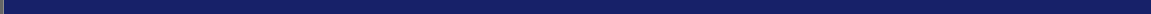 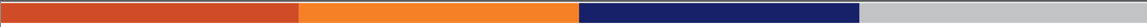 Allocable Costs § 200.405
A cost is allocable to a particular Federal award or other cost objective if the goods or services involved are chargeable or assignable to that Federal award or cost objective in accordance with relative benefits received. This standard is met if the cost:
Is incurred specifically for the Federal award; 
Benefits both the Federal award and other work of the non-Federal entity and can be distributed in proportions that may be approximated using reasonable methods; and
Is necessary to the overall operation of the non-Federal entity and is assignable in part to the Federal award in accordance with the principles in this subpart.
All activities which benefit from the non-Federal entity’s indirect (F&A) cost, including unallowable activities and donated services by the non-Federal entity or third parties, will receive an appropriate allocation of indirect costs.
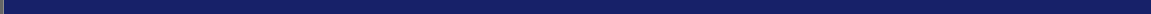 Types of Costs
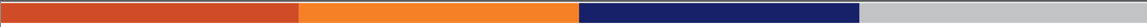 Direct costs:  Costs that can be identified specifically with a particular final cost objective, such as a Federal award, or other internally or externally funded activity, or that can be directly assigned to such activities relatively easily with a high degree of accuracy. § 200.413 

Indirect Costs (Facilities and Administration): Costs incurred for a common or joint purpose benefitting more than one cost objective, and not readily assignable to the cost objectives specifically benefitted, without effort disproportionate to the results achieved. § 200.456
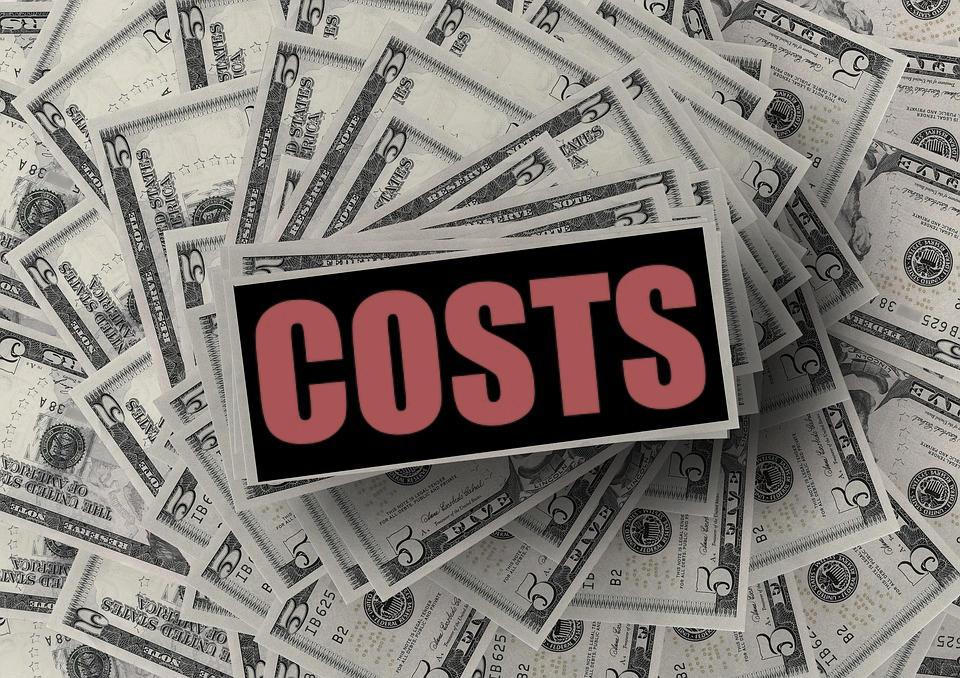 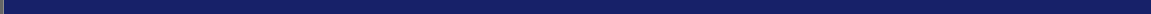 Uniform Budget Template Outline
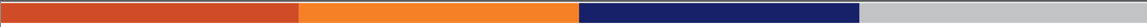 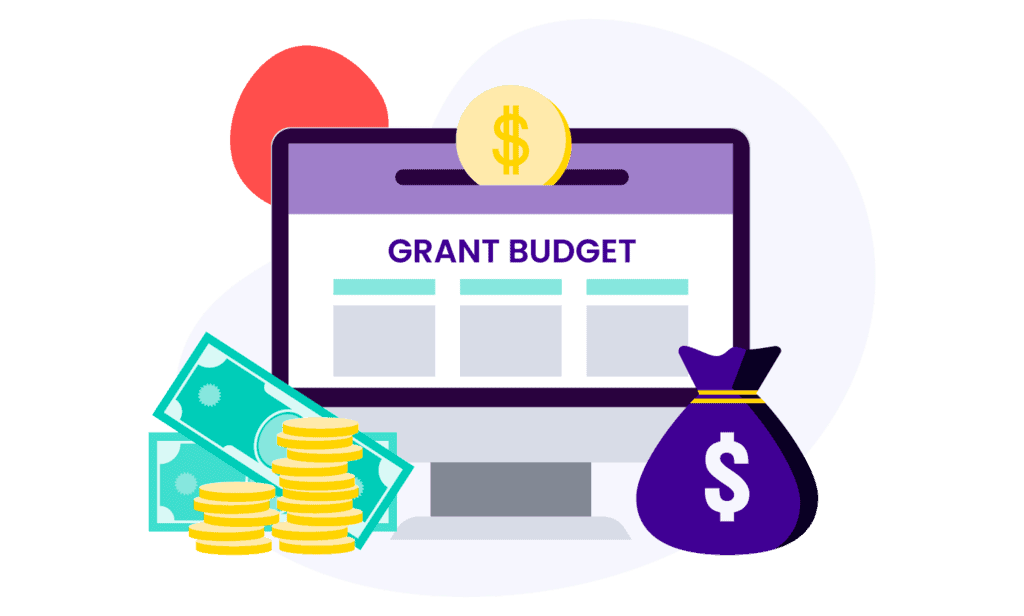 Instructions
Section A – Grant Funds
Summary
Indirect Cost Rate Information
Section B Match
Cash 
In-Kind
Leverage
Certification
FFATA Data Collection
Section C – Budget Worksheet & Narrative
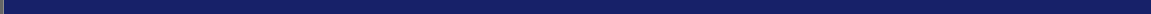 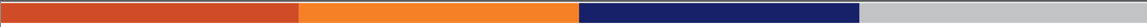 Uniform Budget Template Section A: State of Illinois Funds
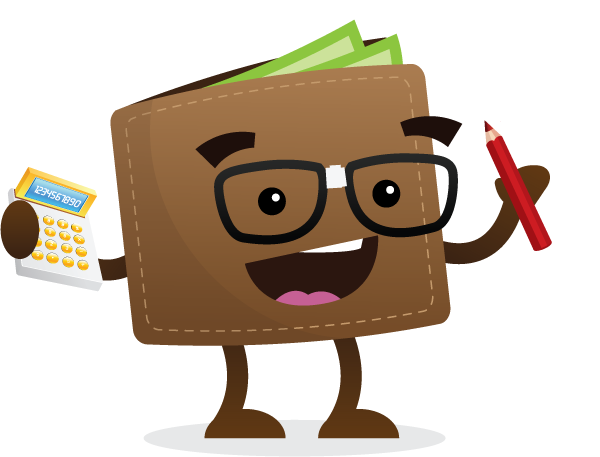 Includes funding that is provided by the state awarding agency regardless if the grant is state or Federally-funded (federal pass-through funds).
The standard budget line-item definitions are consistent with the Uniform Administrative Guidance.
The line items that are not applicable to the grant program are “grayed out”.
The Uniform Budget Template provides a space for Program-Specific line items.
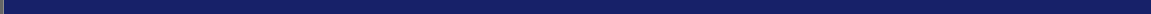 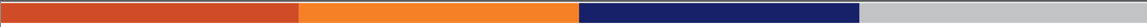 Uniform Grant Agreement - Part I
Article I 		Definitions
Article II 	Award Information
Article III 	Grantee Certifications and Representations
Article IV 	Payment Requirements
Article V 	Scope of Award Activities/Purpose of Award
Article VI 	Budget
Article VII 	Allowable Costs
Article VIII 	Lobbying
Article IX 	Maintenance and Accessibility of Records; Monitoring
Article X 	Financial Reporting Requirements
Article XI 	Performance Reporting Requirements
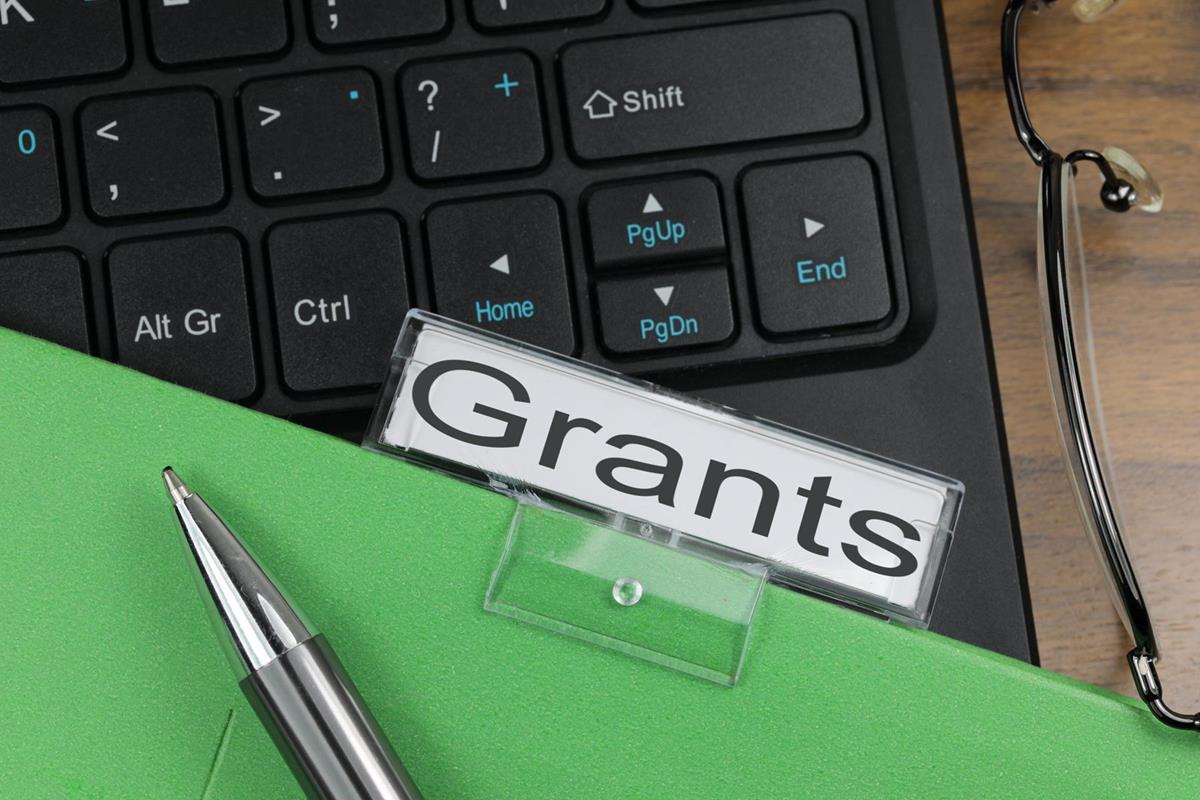 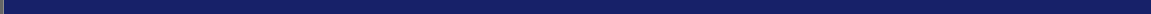 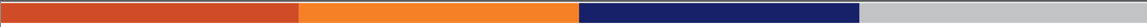 Uniform Grant Agreement – Part I
Article XII 	Audit Requirements
Article XIII 	Termination; Suspension; Non-compliance
Article XIV 	Subcontracts/Subawards
Article XV 	Notice of Change
Article XVI 	Structural Reorganization and Reconstitution of Board Membership
Article XVII 	Conflict of Interest
Article XVIII 	Equipment or Property
Article XIX 	Promotional Materials; Prior Notification
Article XX 	Insurance
Article XXI 	Lawsuits and Indemnification
Article XXII 	Miscellaneous
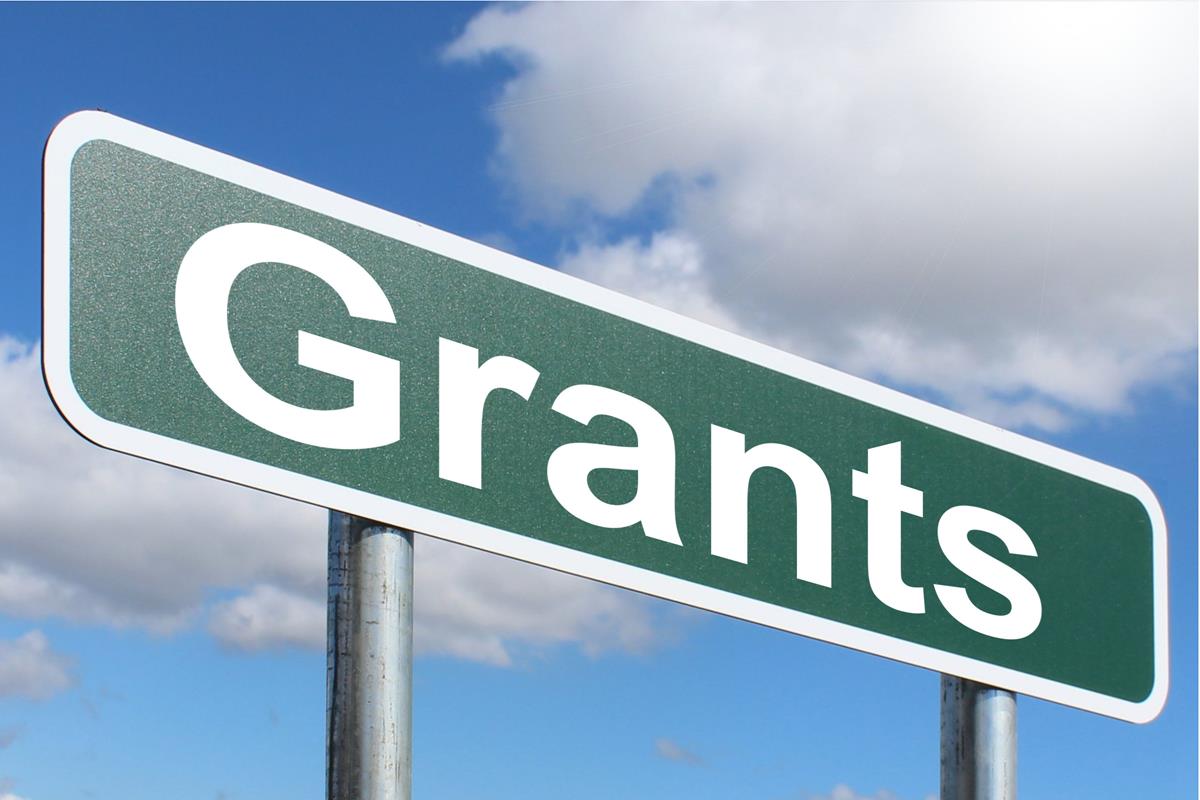 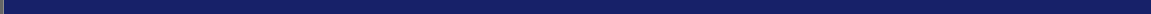 Uniform Grant Agreement – Part I
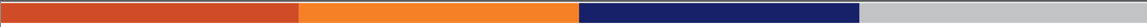 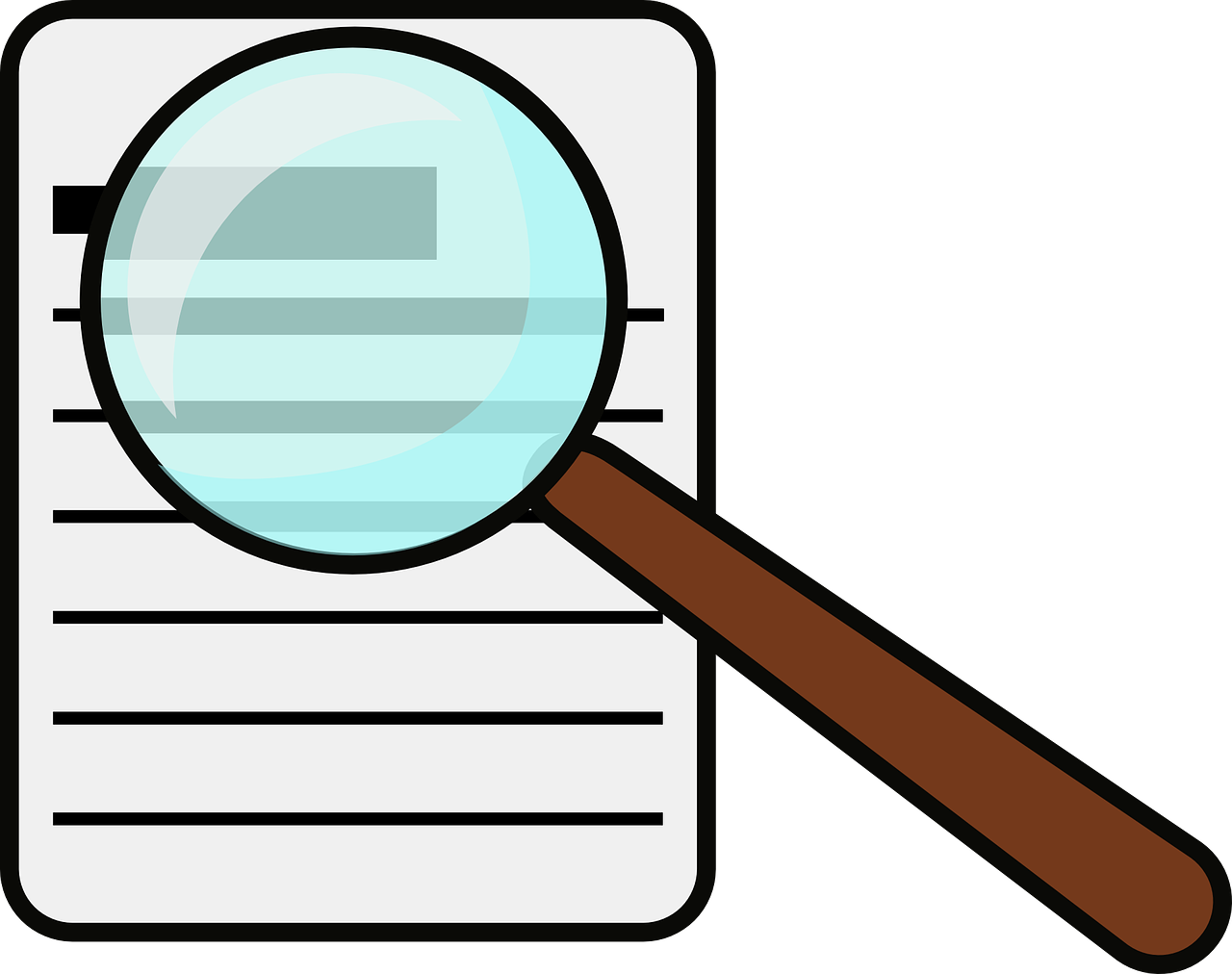 Exhibit A – Project Description
Exhibit B – Deliverables or Milestones
Exhibit C – Contact Information
Exhibit D – Performance Measures and Standards
Exhibit E – Specific Conditions
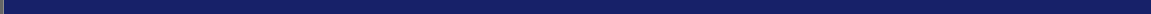 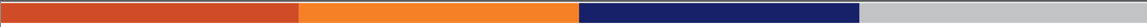 Uniform Grant Agreement
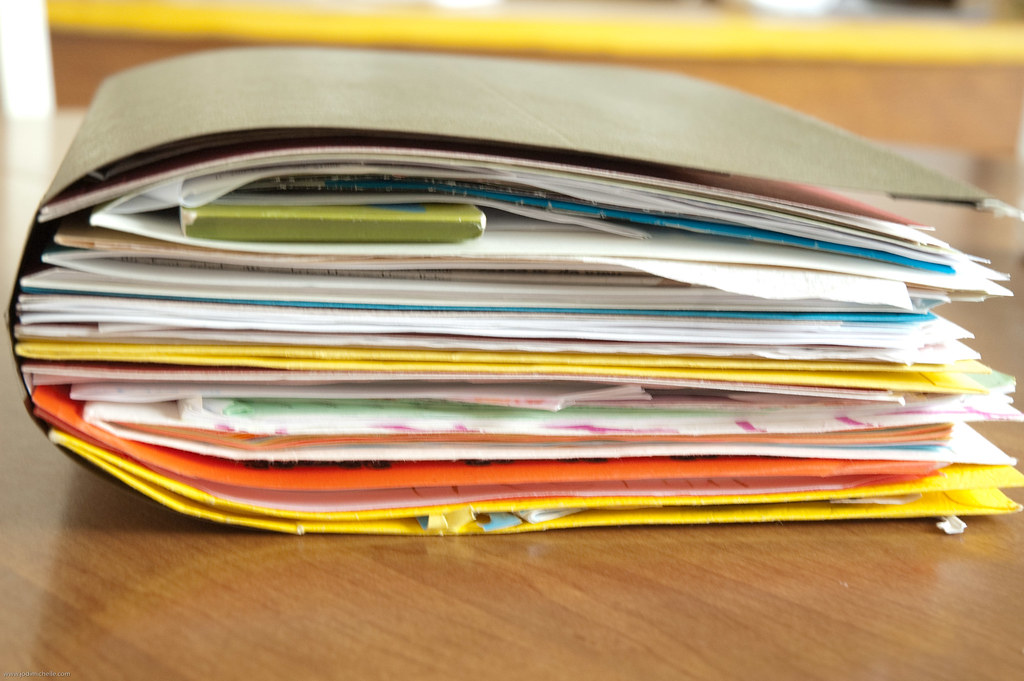 PART 2
Grantor Specific Terms

PART 3
Project Specific Terms
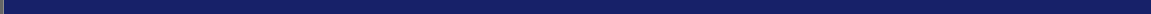 Grantee Budget Resources
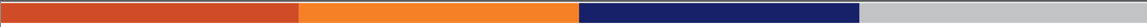 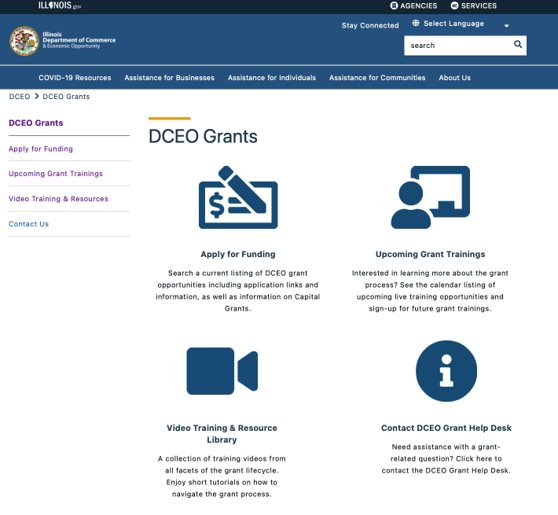 eCFR :: 2 CFR Part 200 -- Uniform Administrative Requirements, Cost Principles, and Audit Requirements for Federal Awards​

Microsoft Word - Admin vs Prog costs grantee version.docx (illinois.gov)​

procurement.pdf (illinois.gov)​

Video Training & Resources (illinois.gov)​
Budget Overview​
Pre-qualification​
Operating Budgets​
Procurement Standards
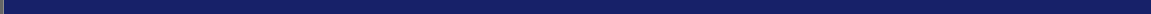 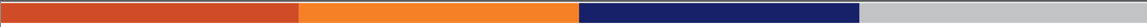 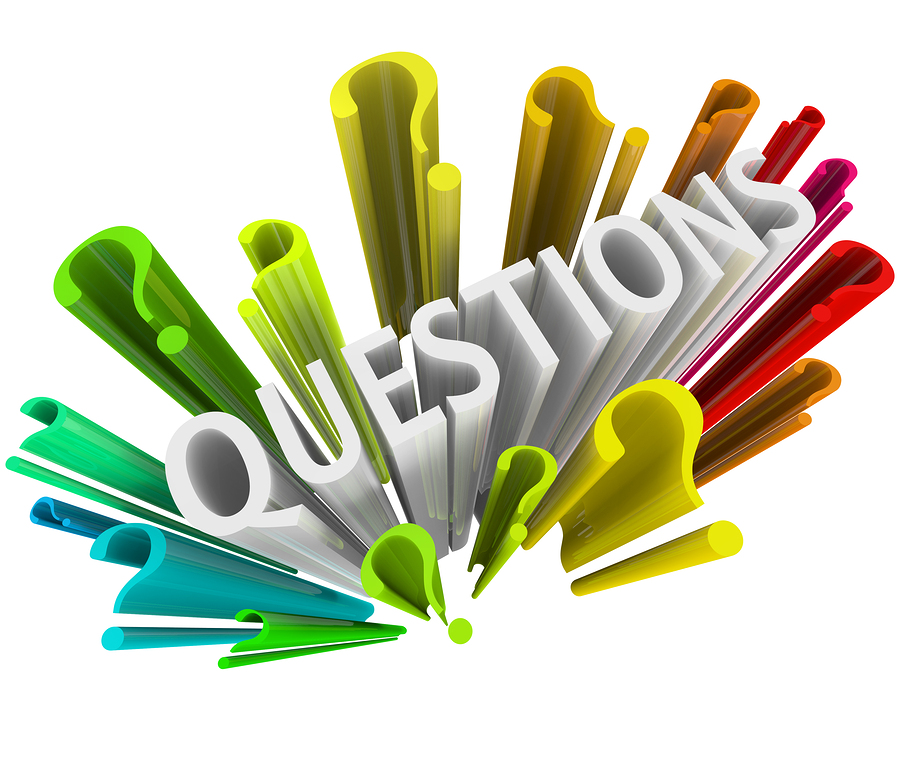 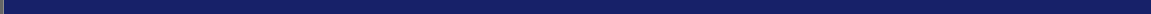